Plano Municipal de Educação
Decênio 2015-2025
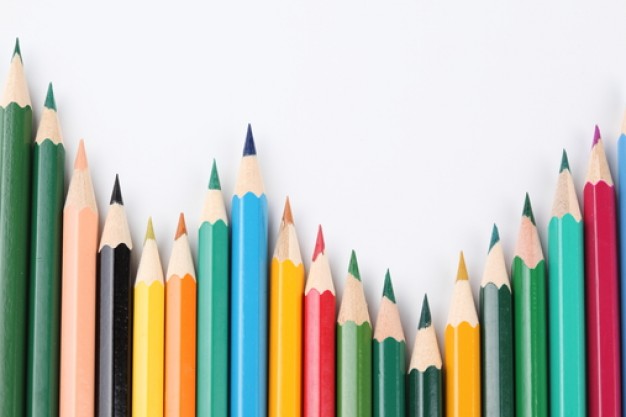 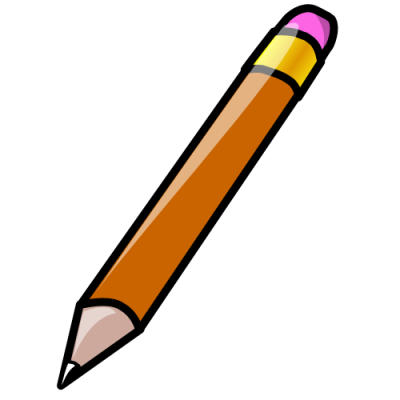 Meta 08.
Elevar a escolaridade média da população de 18 (dezoito) a 29 (vinte e nove) anos, de modo a alcançar, no mínimo 12 (doze) anos de estudo nos último ano de vigência deste Plano, para as populações do campo, da região de menor escolaridade no País e dos 25% mais pobres, e igualar a escolaridade média entre negros e não negros declarados à Fundação Instituto Brasileiro de Geografia e Estatística IBGE.
DIAGNÓSTICO PRETENDIDO
Nível de escolaridade da população em anos estudados em Foz do Iguaçu.
Porcentagem da população dentro da faixa etária definida pela meta.
Diagnóstico Alcançado
Os dados contidos no IPARDES,  no Atlas de Desenvolvimento Humano do Brasil 2013, e nas Fontes do IBGE  não se subdividem no sentido de responder os questionamentos, informando apenas o total do percentual da população de 18 a 20 anos com ensino médio completo que totalizou no ano de 2010 45,71%(Fonte Pnud,IPEA e FJP).
Entre a faixa compreendida dos 21 aos 29 anos os dados não abrangem no sentido de coleta de dados.
O estado do Paraná encontra-se com a média mais alto do que a média nacional em nível de escolaridade todavia a média do município de Foz do Iguaçu é mais baixa do que do estado do Paraná.(Fonte Pnud,IPEA e FJP).
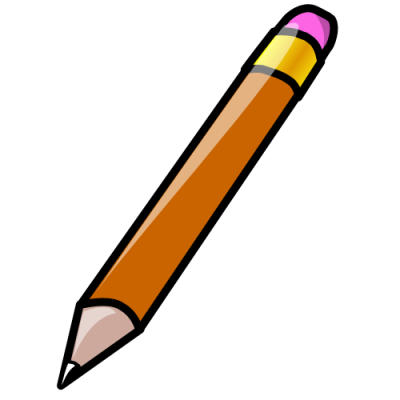 Meta 10
Oferecer, no mínimo, 25%(vinte e cinco por cento) das matrículas de educação de jovens e adultos, nos ensinos fundamental e médio, na forma integrada à educação profissional.
Meta a ser atingida – 1.446 alunos.
Diagnóstico Pretendido
Em forma de levantamento de dados:
Quantos alunos matriculados na EJA e Projovem frequentam o ensino profissionalizante? 
Quantos alunos da CEEBJA frequentam o ensino profissionalizante de forma integrada? 
Quantos alunos ensino médio frequentam curso profissionalizante?
Diagnóstico Alcançado:
Atualmente encontram-se matriculados no município de Foz do Iguaçu 5.378 alunos sendo que destes apenas 258 em cursos técnicos de forma integrada, segundo dados fornecidos pela SEED.  
O município de Foz do Iguaçu conta com  alunos matriculados em cursos profissionalizantes. Sendo 1829 são cursos técnicos subsequentes, 476  formação de docentes sendo a mesma fonte de pesquisa.
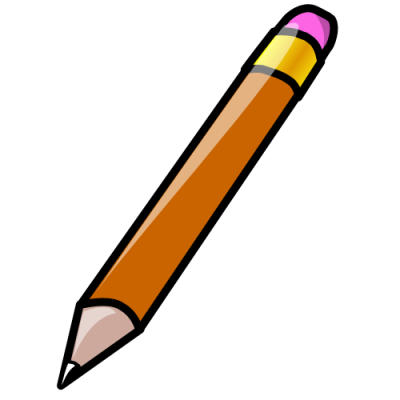 Meta 11
Triplicar as matrículas da educação profissional técnica de nível médio assegurando a qualidade da oferta e pelo menos 50% (cinquenta por cento) da expansão no segmento público.
DIAGNÓSTICO PRETENDIDO
Para obtenção dos dados foi encaminhado questionário,  ao Núcleo Regional de Educação, com os seguintes questionamentos:
- Quantos alunos encontram-se atualmente matriculados no ensino médio?
- Quantos frequentam a educação profissional técnica e em quais cursos?
Quanto porcento  isso representa?
Em quanto o município colabora com o transporte?
Se há outra contrapartida do município?
Quantos alunos do ensino médio são atendidos pelo transporte municipal e em quais horários?
Quantos alunos das escolas municipais são atendidos pelo transporte municipal? Quais horários?
Qual o número de frota municipal destinada ao ensino médio ou profissionalizante?
Há previsão de aumento de frota?
DIAGNÓSTICO ALCANÇADO
Dos 2.731 matriculados em cursos profissionalizantes em qualquer um dos seguimentos: Integrado ou Formação de Docentes, apenas 1.245 são alunos da Rede Pública.   
Foz do Iguaçu para alcançar a meta necessitaria aumentar o número de ofertas de cursos profissionalizantes para 8.193 vagas sendo que 4.097 seriam na Rede Pública.